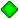 Rocks
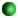 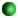 A
Types of Rocks
B
Igneous Rocks
C
Metamorphic Rocks
D
Sedimentary Rocks
E
Rock Cycle
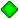 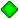 100
100
100
100
100
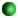 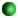 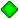 200
200
200
200
200
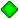 300
300
300
300
300
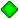 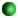 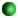 Jeopardy
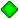 Question:
$100
What type of rock is formed from melted magma or lava?
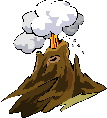 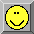 Answer:
$100
Igneous
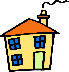 Question:
$200
What rock is formed from layers and layers of sediments?
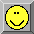 Answer:
Rocks $200
Sedimentary
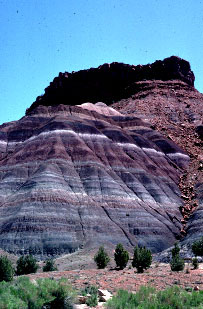 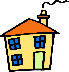 Question:
$300
What type of rock is formed when the rock changes into another kind of rock?
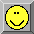 Answer:
$300
Metamorphic
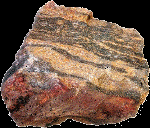 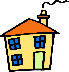 Question:
$100
What is magma called when it is above ground?
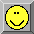 Answer:
$100
Lava
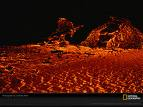 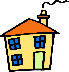 Question:
$200
Pumice is a rock that cooled above ground. Did it cool slowly or quickly?
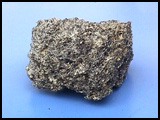 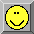 Answer:
Igneous $200
Slowly
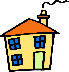 Question:
$300
This type of rock is formed by slowly cooling pockets of lava underneath the earth’s surface.
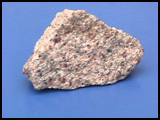 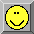 Answer:
Igneous $300
Granite
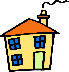 Question:
$100
What are Metamorphic rocks?
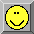 Answer:
$100
Igneous or sedimentary rocks under heat and pressure turn into a metamorphic rock.
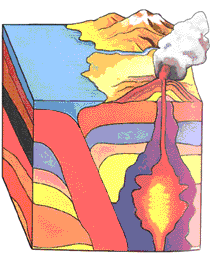 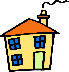 Question:
$200
What are some characteristics of metamorphic rocks?
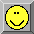 Answer:
$200
Flattened grains, swirls, not as crystal like, layers are mixed together
What
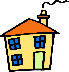 Question:
$300
Gneiss is what type of igneous rock that was changed from heat and pressure?
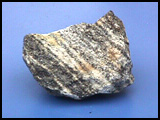 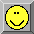 Answer:
$300
Granite
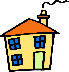 Question:
$100
What is a Sedimentary Rock?
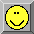 Answer:
$100
A rock made from layers of layers of sediments that turn into rock because of pressure.
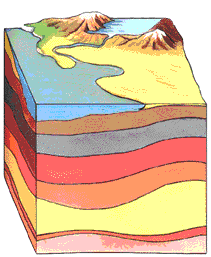 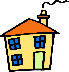 Question:
$200
What is erosion of rocks?
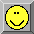 Answer:
$200
When little bits and pieces of rock are broken off and carried away and deposited into lakes, rivers or on top of other layers of soil.
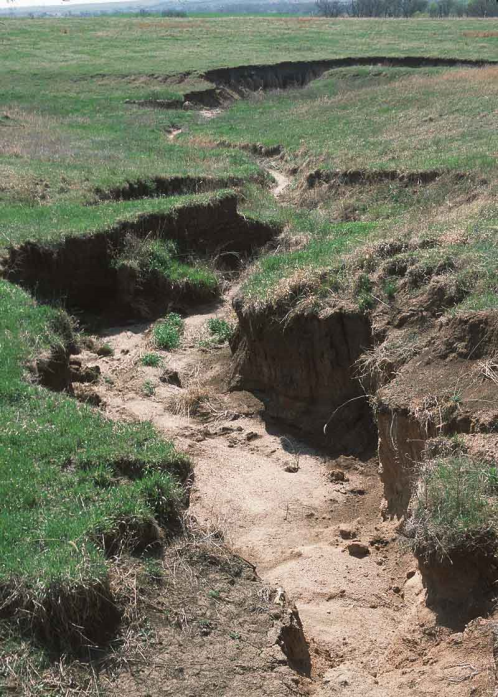 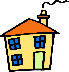 Question:
$300
Why are fossils commonly found in sedimentary rock?
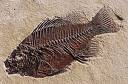 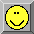 Answer:
$300
Animals need to be buried quickly by sediments in order to become fossils. They need pressure but not heat to become fossils.
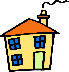 Question:
$100
Weathering and erosion causes all kind of rocks to turn into what?
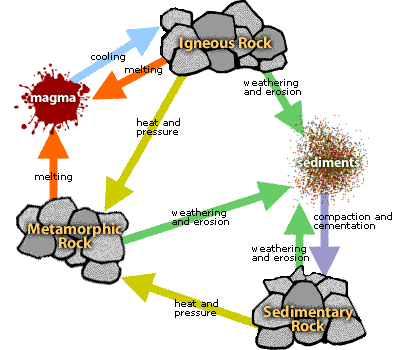 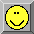 Answer:
$100
Sediments
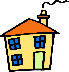 Question:
$200
Igneous Rocks and Sedimentary rocks turn into what rock under heat and pressure?
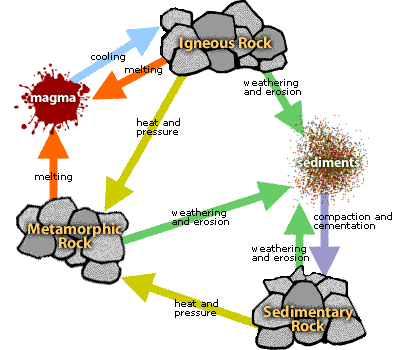 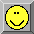 Answer:
$200
Metamorphic Rock
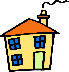 Question:
$300
When igneous and Metamorphic Rocks melt, it turns into what?
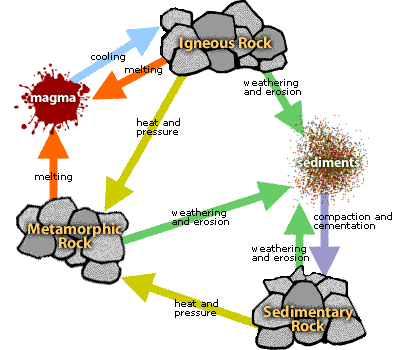 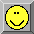 Answer:
$300
Magma
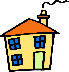